Національний науковий центр «Інститут ґрунтознавства та агрохімії імені О.Н. Соколовського»
Українське товариство ґрунтознавців та агрохіміків
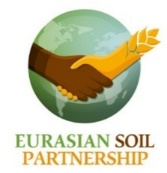 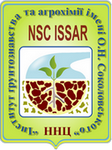 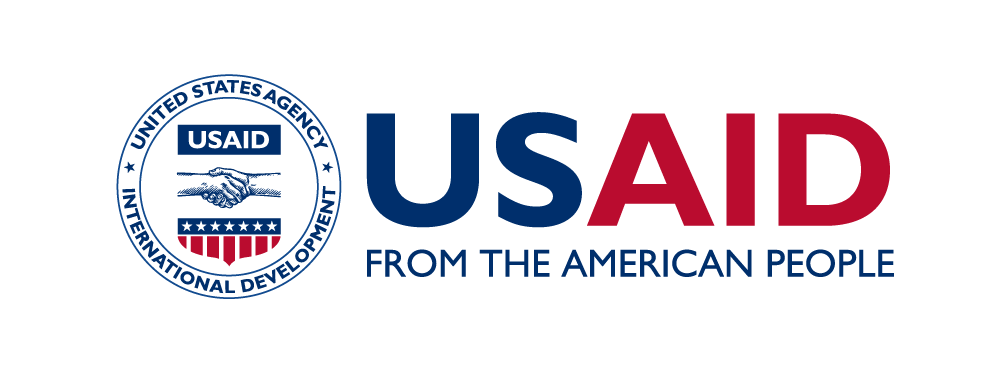 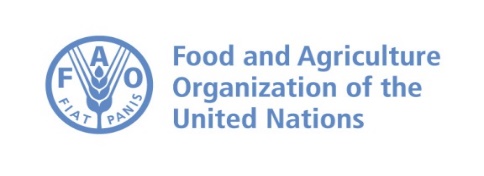 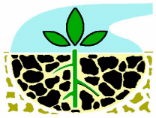 Міжнародний форум «Здоровий ґрунт – здорова нація»
Науково-практичний семінар «Інформаційне забезпечення сталого управління ґрунтовими ресурсами»
Основні принципи створення  
Ґрунтової інформаційної системи України 
та сучасні вимоги до ґрунтових баз даних

Basic principles of Ukrainian Soil Information System and 
Soil database development
Лактіонова Тетяна Миколаївна  
канд.с.-г.н., ст.н.сп.
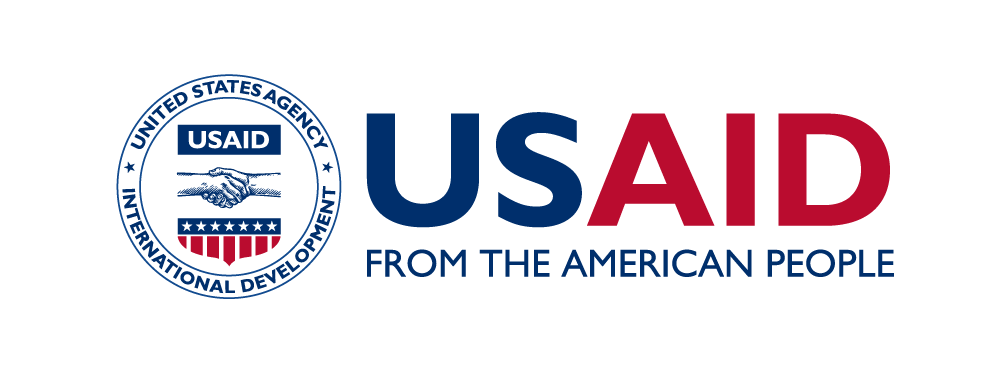 2
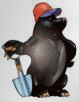 Ґрунтова інформаційна система –
методичний базис для функціонування

Українського ґрунтового інформаційного центру
Ukrainian Soil Information System -  
a methodical basis for functioning of
Ukrainian Soil Information Center
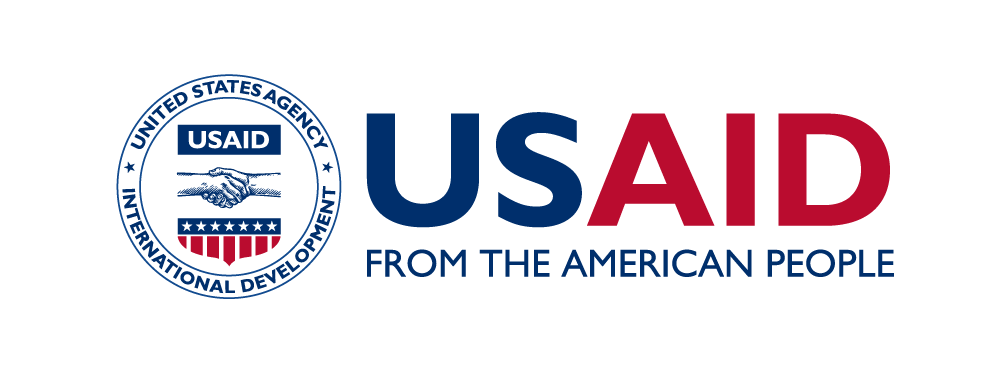 Стратегічне завдання
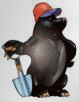 3
Сприяння інтегруванню України у європейський і всесвітній інформаційний простір, де дані про стан і якість ґрунтів є основою для формування аграрної  та екологічної складових стійкого розвитку і раціонального менеджменту земель
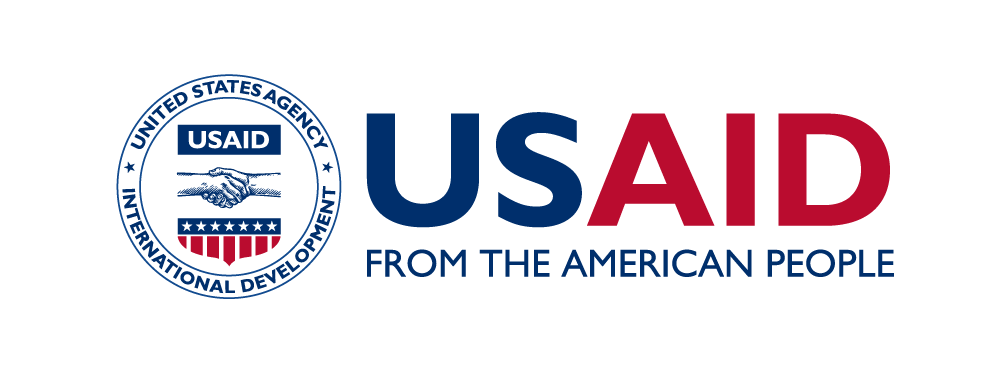 Тактичне завдання:
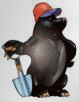 4
Розробити структуру 
Ґрунтової інформаційної системи України 
та обґрунтувати технічні вимоги до її складових, адаптовані до чинних міжнародних угод і напрацювань світової науки щодо методології збирання, накопичення, стандартизації, гармонізації та ефективного використання ґрунтових даних
З чого складається Система
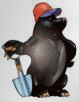 5
Складові Ґрунтової інформаційної системи – 
блоки інформації і 
бази даних з визначеними функціями
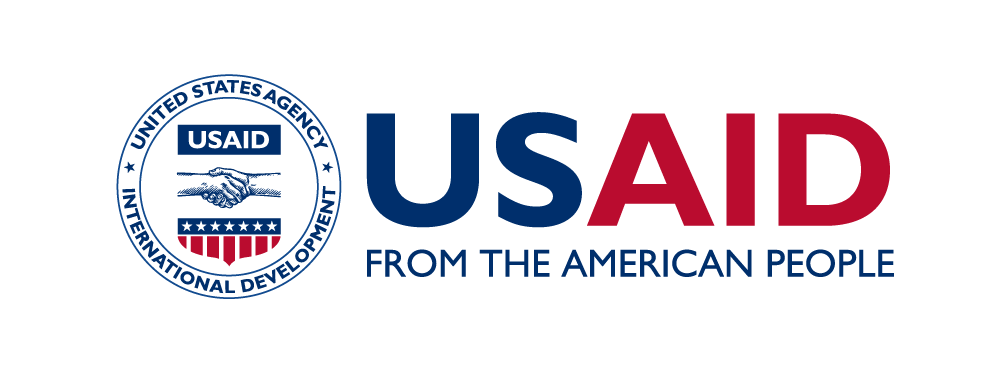 З чого складається Система
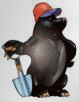 6
1. База профільних ґрунтових даних 
Містить стандартизовані й гармонізовані дані з характеристики ґрунтів України у профілі, що надійшли від українських провайдерів: лабораторії ННЦ ІГА, наукові та проектні установи, діяльність яких пов’язана з дослідженням ґрунтів, члени національної ґрунтово-інформаційної мережі обміну даних;
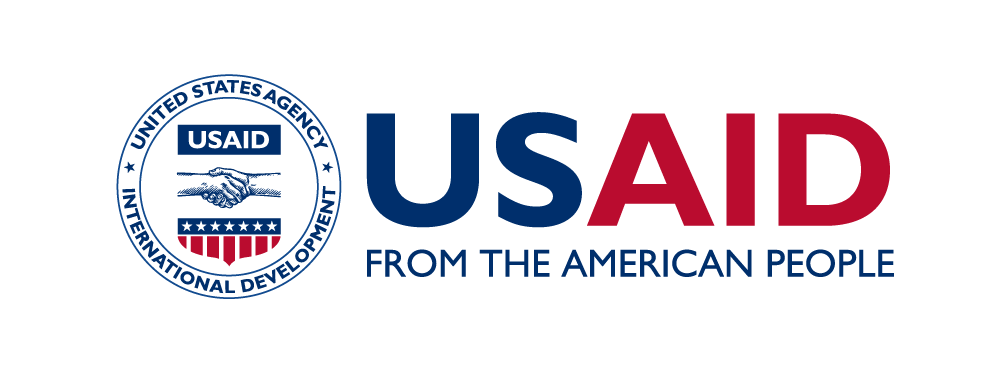 З чого складається Система
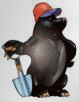 7
2. Блок картографічних матеріалів  
створених за результатами обстежень грунтів в Україні. Акумулює інформацію про формат, масштаб, легенду, показники, параметри, авторів, рік створення і місце зберігання або публікації карти; 

3. Блок даних дистанційних обстежень 
ґрунтового покриву;
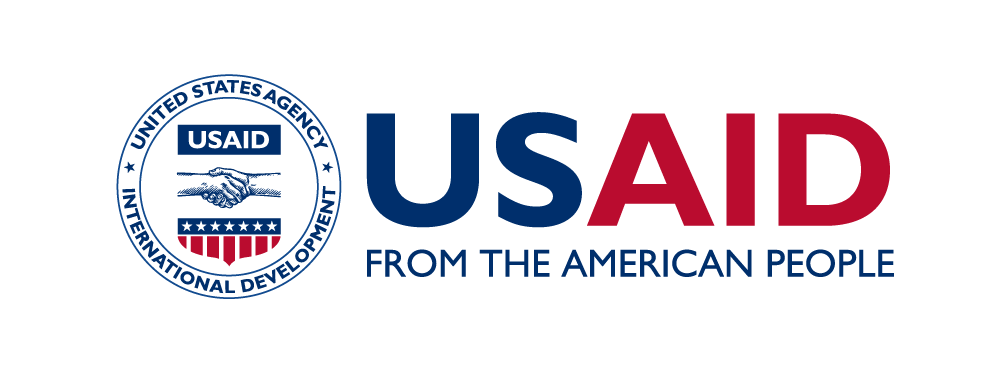 З чого складається Система
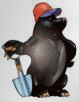 8
4. Блок польових дослідів 
База даних, накопичених в результаті досліджень  стану ґрунтів і рослин у 
багаторічних стаціонарних польових,
а також у мікроділянкових, вегетаційних та модельних дослідах з інформацією про історію  і виконавців науково-дослідних робіт;
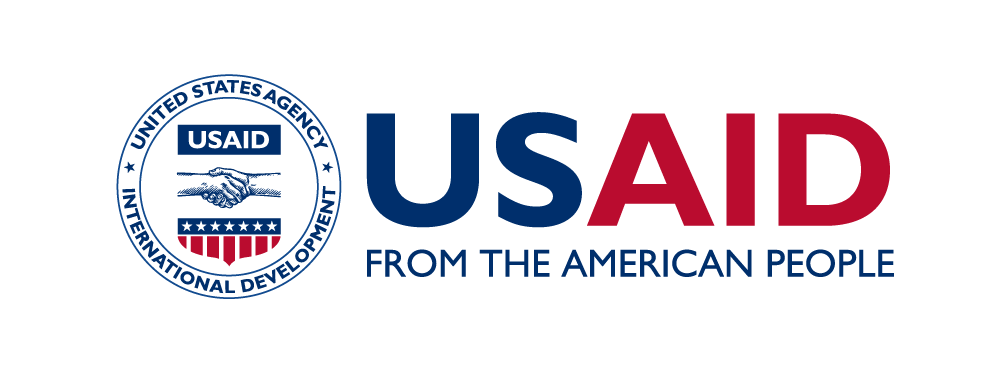 З чого складається Система
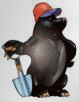 9
5. Блок провайдерів  даних
База даних потенційних постачальників інформації на території України - наукових, проектних, виробничих організацій, які ведуть обстеження, спостереження чи вивчення ґрунтів.
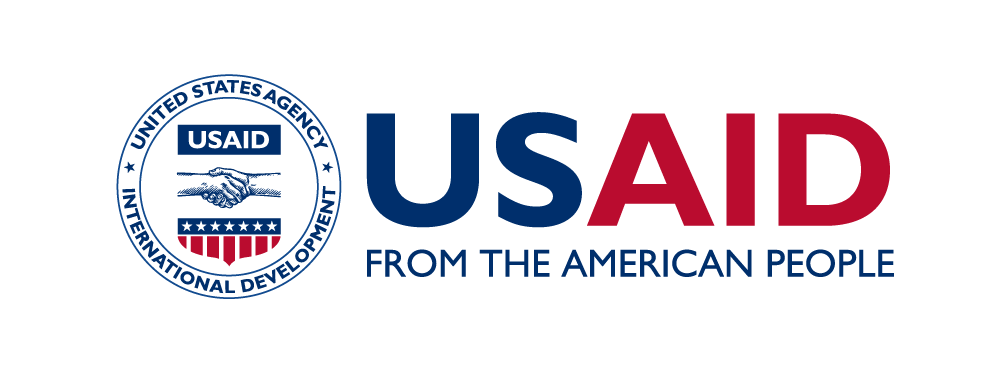 З чого складається Система
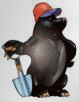 10
6. Блок публікацій про якість і стан ґрунтів України
База даних фондової літератури наукової бібліотеки ННЦ ІГА;
Бібліометрична база даних сучасних публікацій науковців ННЦ ІГА;
База даних  завершених (готових до впровадження) наукових розробок;
База нормативних документів – систематизований перелік чинних державних стандартів України групи «Якість грунту» та інших нормативних документів.
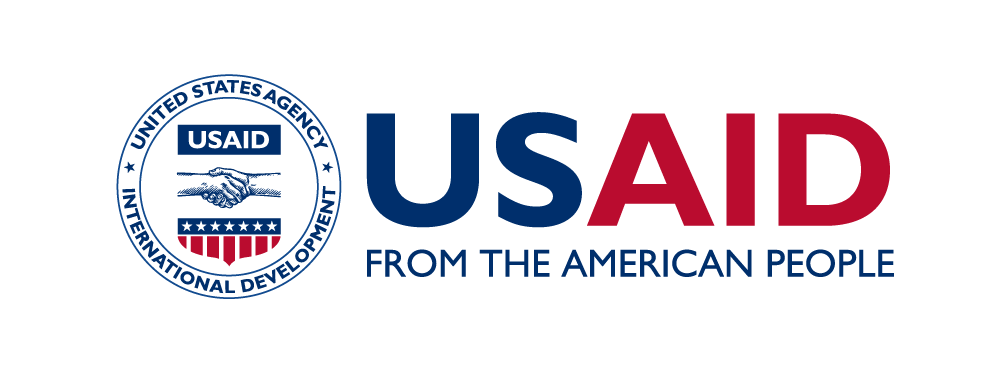 З чого складається Система
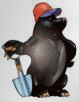 11
7. Блок супутньої та довідкової інформації
Блок похідної ґрунтової інформації та ґрунтово-інформаційних продуктів; 
Перелік (база даних) он-лайн ресурсів України та світу щодо ґрунтів (інформаційні центри, бази даних, бібліотеки, журнали, тощо);
Довідник щодо прав інтелектуальної власності  на оригінальну ґрунтову інформацію та похідні ґрунтово-інформаційні продукти;
Блок ліцензування доступу до Ґрунтової інформаційної системи України, реєстрації користувачів та результатів її цільового використання (зворотний зв'язок)
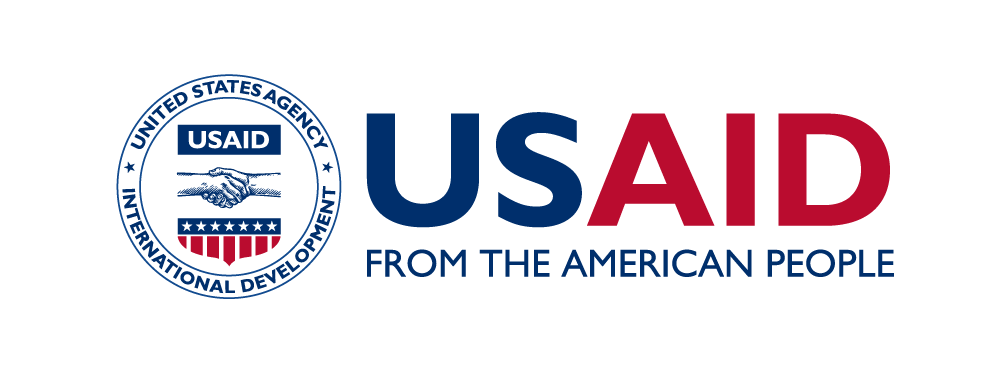 З чого складається Система
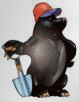 12
8. Блок міжнародних звязків
Інформація щодо 
ратифікованих Україною міжнародних угод стосовно охорони ґрунтів та земель; даних фондової літератури наукової бібліотеки ННЦ ІГА;
міжнародних наукових проектів;
матеріалів наукових конференцій тощо;


9. Ґрунтово-інформаційний веб-портал
для забезпечення доступу користувачів до ресурсів Ґрунтової  інформаційної системи
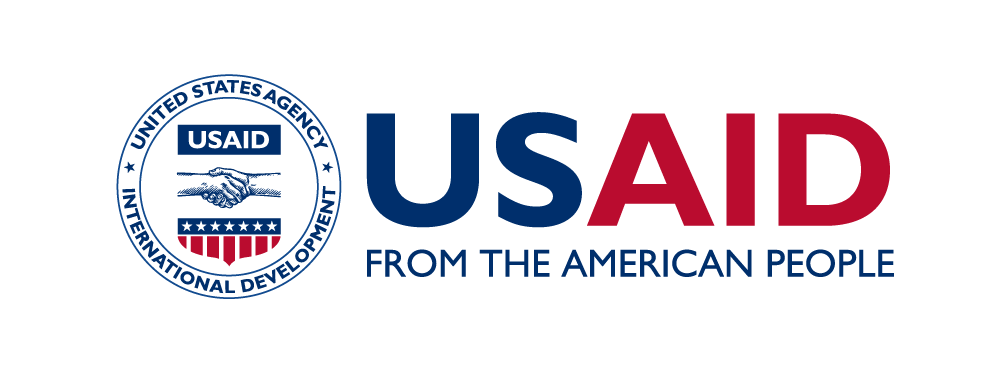 Принципи функціонування Системи
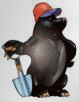 13
Гармонізування з WRB-системою класифікації ґрунтів для можливості участі України в міжнародній мережі грунтово-інформаційних установ та використання даних у міжнародних програмах з інтегрування ґрунтової інформації, картографування і моніторингу ґрунтів (таких як WoSIS, Global Soil Map, SOTER та ін.);
Урахування регіональних особливостей і перспектив розвитку єдиної національної системи з регламентованим відкритим доступом до відомчих інформаційних ресурсів і до єдиної бази профільних ґрунтових даних у режимі  он-лайн;
Дотримання та врахування прав інтелектуальної власності провайдерів ґрунтових даних та авторів похідних ґрунтово-інформаційних продуктів відповідно до вимог українського законодавства та кращих міжнародних практик;
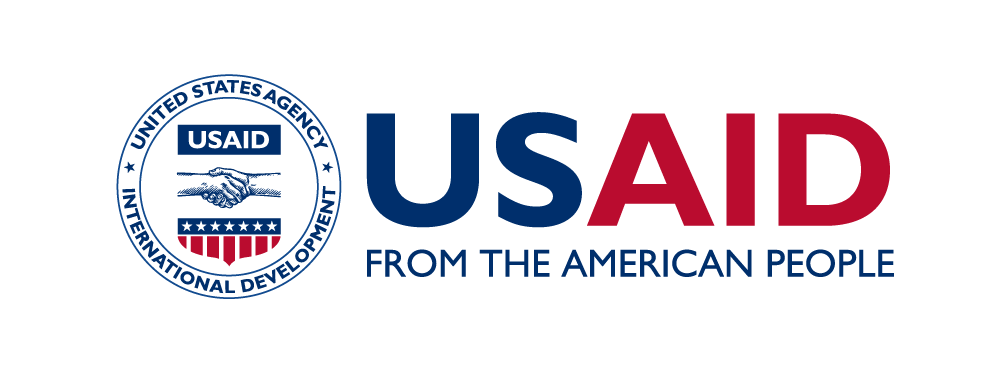 Принципи функціонування Системи
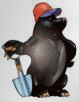 14
Передбачення можливості періодичного доповнення даних зі зберіганням попередніх задля їх використання з метою моніторингу стану ґрунтів, прогнозування та виявлення кризових ситуацій;
Забезпечення можливості створення прогнозних карт із застосуванням просторового педотрансферного моделювання та інших засобів предикативного картографування;

Передбачення нормативно обумовлених зв’язків між всіма цифровими компонентами у межах Ґрунтової інформаційної системи України.
Врахування пропозицій користувачів щодо удосконалення 
Структури Ґрунтової інформаційної системи  України
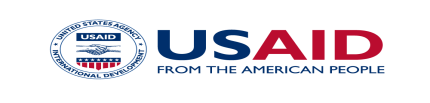 Першочергові завдання
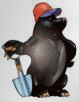 15
Створення в Україні, на платформі ННЦ ІГА сучасної національної бази профільних геопозиціонованих ґрунтових даних, гармонізованої з існуючими європейськими і світовими підходами і методами, які застосовують світові центри ґрунтової інформації для побудови і ведення баз даних. 	

Створення національної мережі організацій, які володіють грунтовими даними і зацікавлені бути асоційованими членами Українського грунтового інформаційного центру і провайдерами профільної грунтової бази даних.

Розробка інструкцій і форматів електронних таблиць для збирання даних.
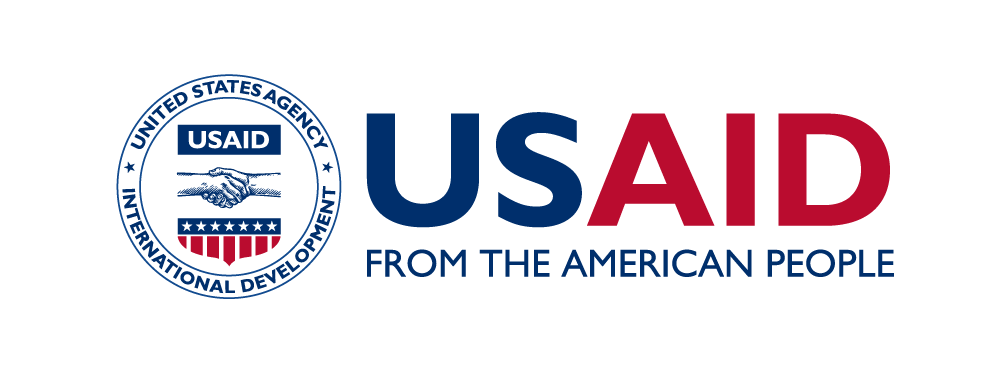 Європейські центри та
бази даних ґрунтів
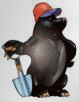 16
Європейські центри та 
бази даних ґрунтів
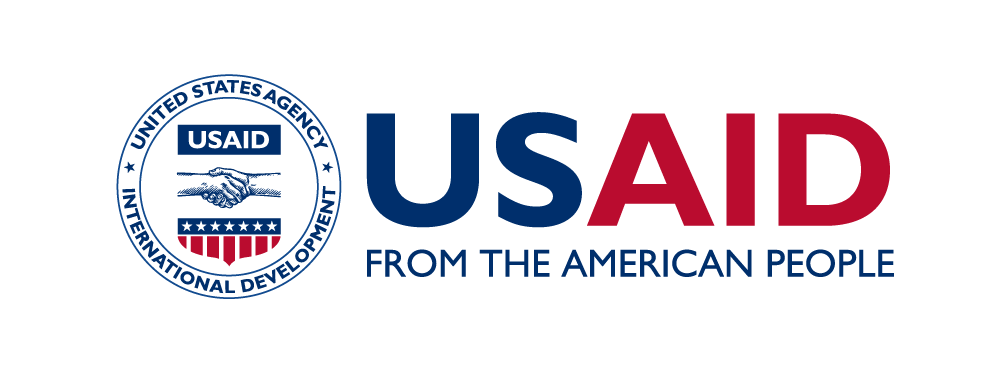 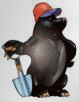 17
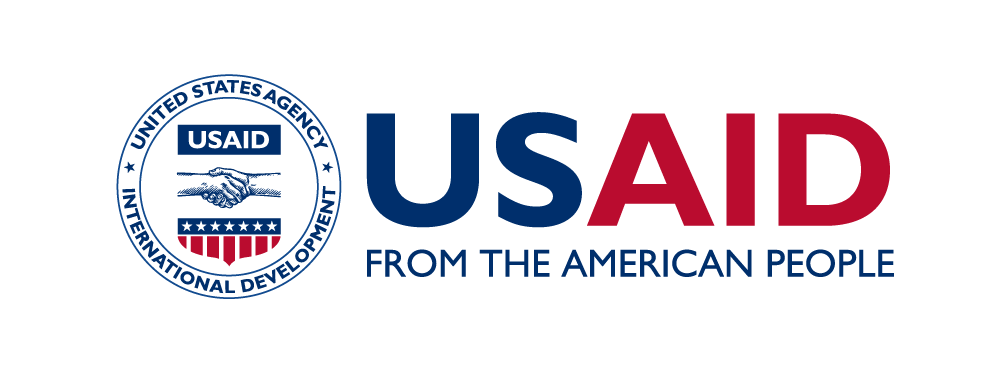 WoSIS: World Soil Information Service Світова ґрунтова інформаційна служба
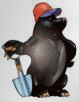 18
94 441 профілів з усього світу
 Ukraine UA 79 профілів
Перелік основних показників: 
органічний вуглець, pH, пісок, пил, мул, 
грубі фрагменти (> 2 мм), ємність обміну катіонів, електропровідність, щільність, 
водоутримувальна здатність (GSM)
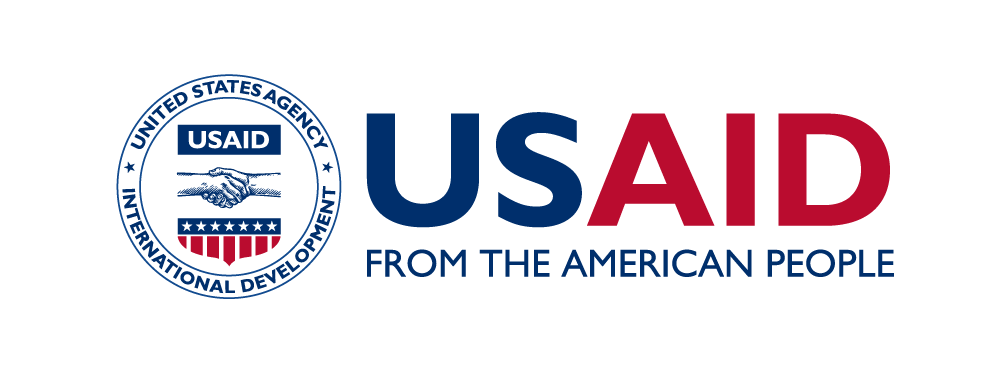 WoSIS: World Soil Information Service Світова ґрунтова інформаційна служба
19
Перший етап роботи –ІНВЕНТАРИЗАЦІЯ
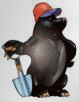 Аналіз і систематизування відомостей про можливих українських постачальників грунтової інформації та науково-методичних підходів до створення 
баз даних

Мета роботи:  створити перелік метаданих наявної  інформації про стан та якість грунтів України
Структура метаданих
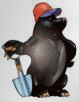 1. Назва установи, підрозділу, лабораторії
2. Контактна особа 
4. Назва бази даних (БД)
5. Рік початку і періодичність збирання інформації
6. Тип БД, програмний засіб, формат файлів тощо
7. Показники. 
Дати у вигляді таблиці пронумерований перелік всіх полів БД або пронумерований перелік показників, накопичених у наборах даних. Вказати глибини (шар, горизонт) грунту з яких збирається інформація про властивості грунту.
Приклад оформлення таблиці показників
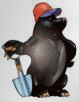 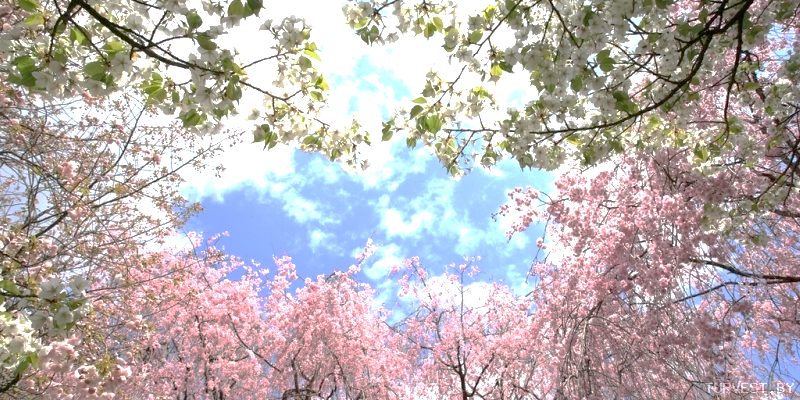 23
Дякую за увагу!
Лактіонова Тетяна Миколаївна  
канд.с.-г.н., ст.н.сп.
ННЦ “Інститут ґрунтознавства та агрохімії імені О.Н. Соколовського
Харків, вул. Чайковська, 4. Тел.: +38 057 7041669; 
E-mail: tnlaktionova@ukr.net